Презентация для урока по Биологии в 5-7 классах по теме:

«Изучение особенностей микроорганизмов и условий их культивирования. 
Роль микроорганизмов в жизни человека» 

          Авторы: 
          Верстивский Владимир 7 «В»
          Гончаренко Александр 7 «А»
          Кондратьева Анастасия 7 «Б»
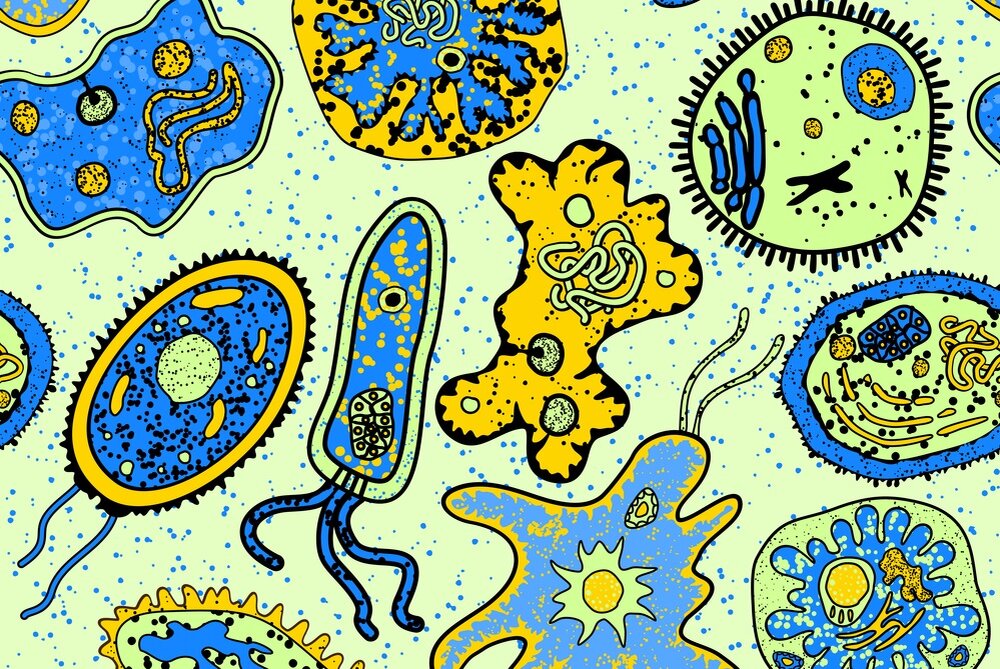 Некоторые представители одноклеточных организмов
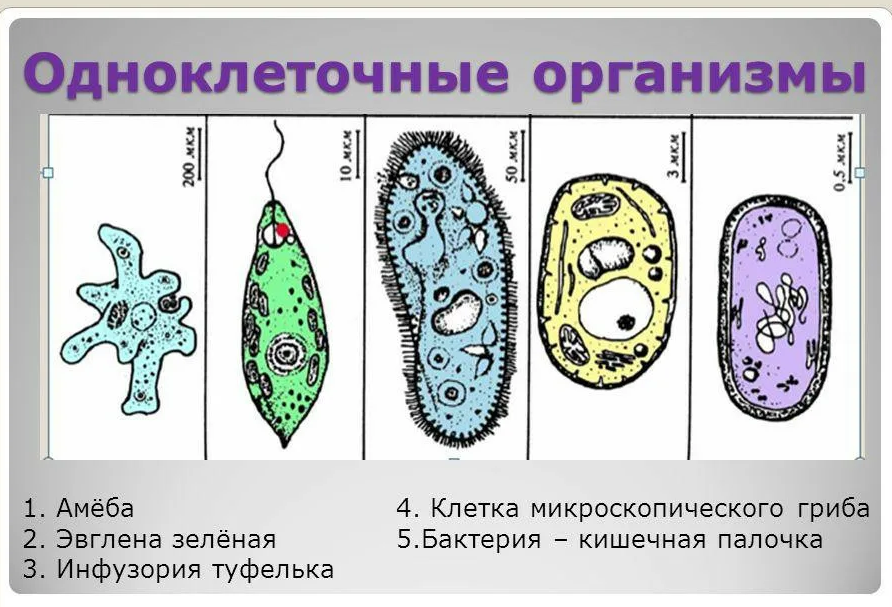 Внутреннее строение простейших
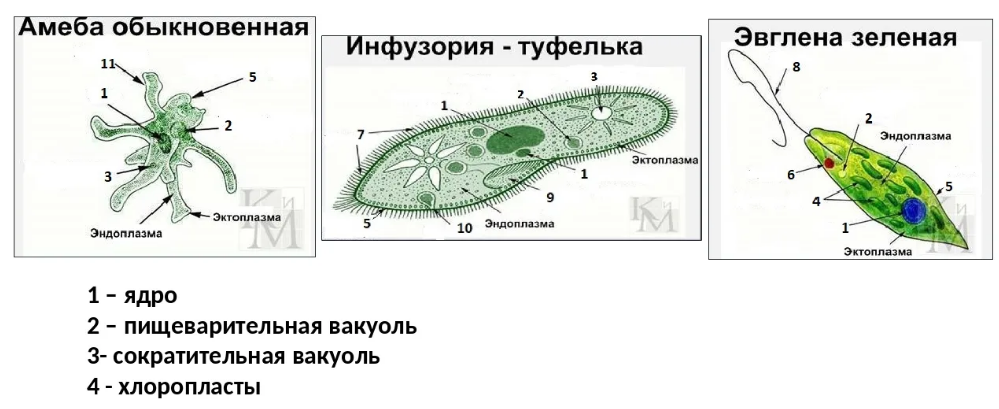 Способы размножения простейших
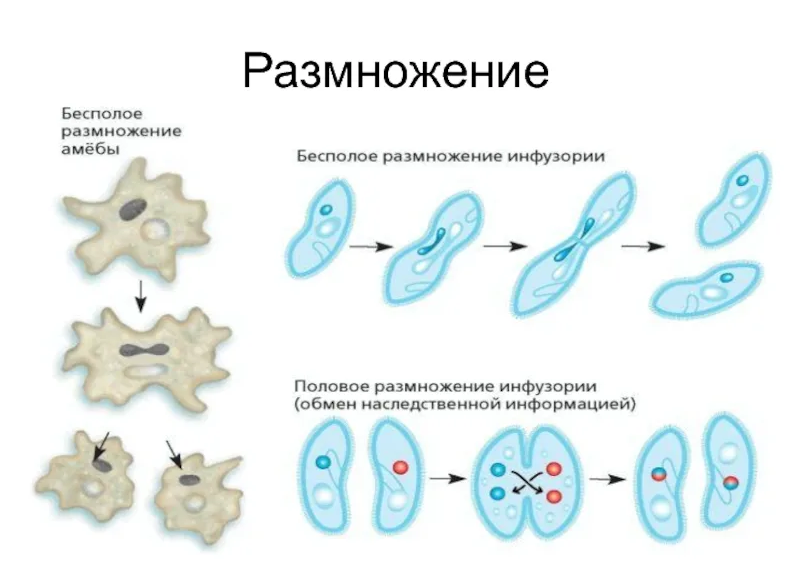 Питательные среды
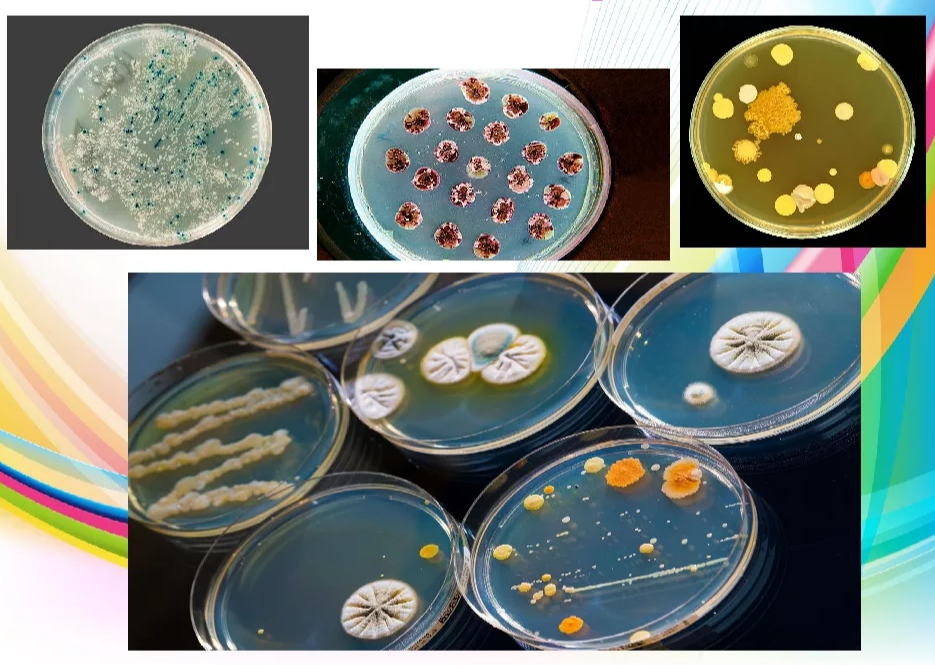 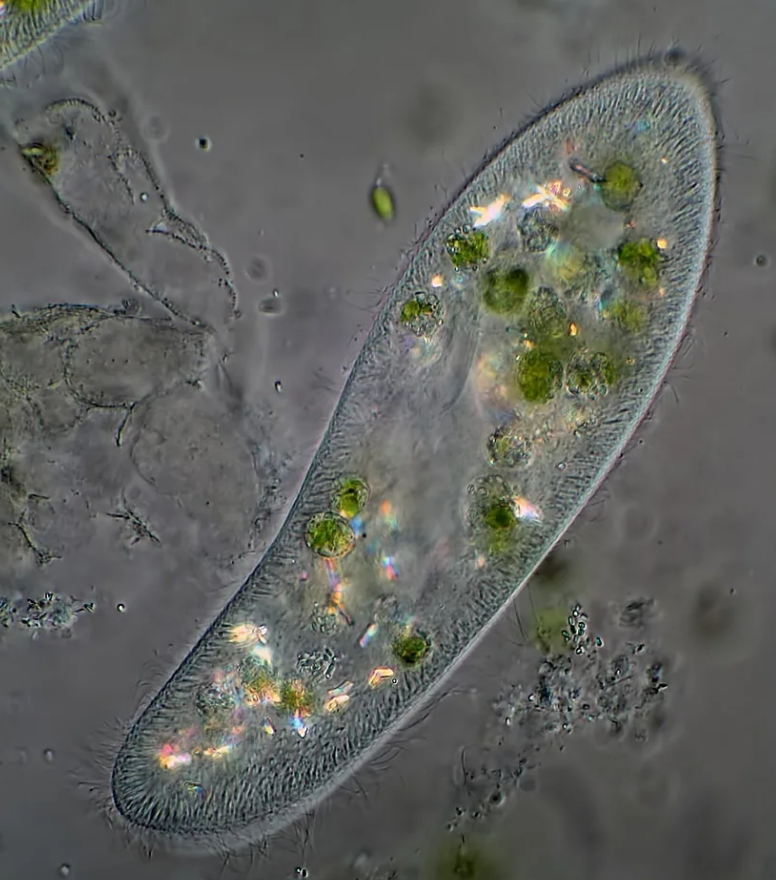 Инфузория туфелька

 под микроскопом
Значение простейших в жизни человека
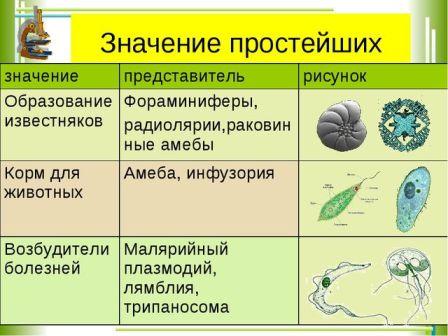 Значение простейших в жизни человека
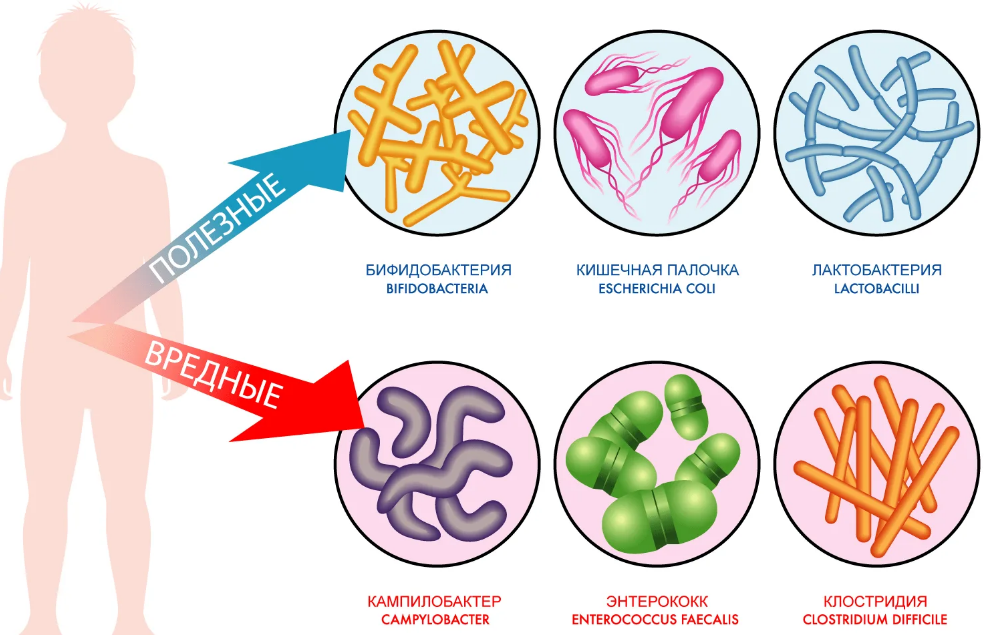 Значение простейших в жизни человека
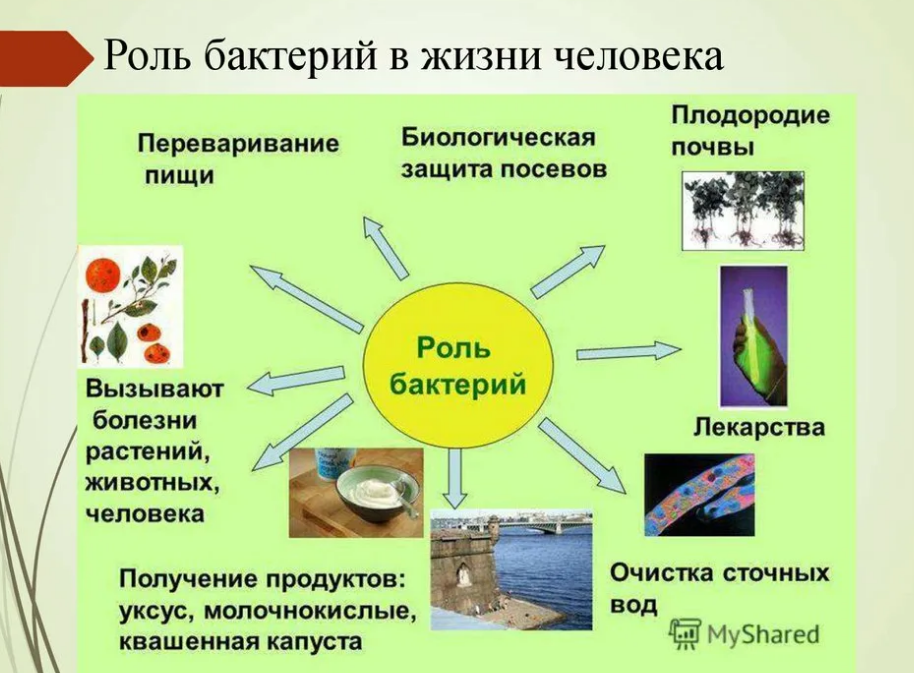 Спасибо за внимание!
 
Всем хорошего дня!